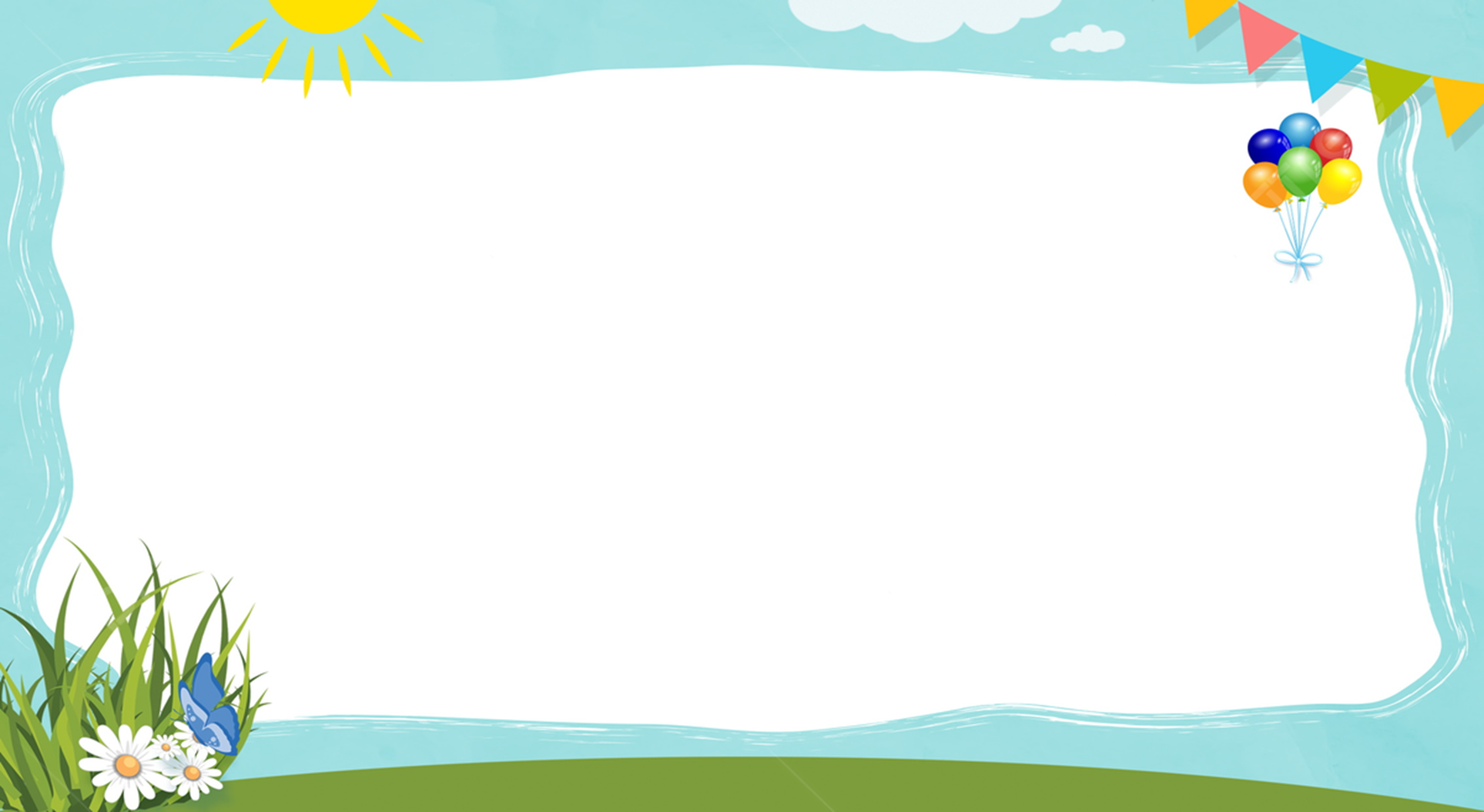 HƯỚNG DẪN TUYỂN SINH TRỰC TUYẾN VÀO LỚP MẦM NON
Năm học: 2024-2025
	Căn cứ Công văn số 1386/SGDĐT-KTKĐ ngày 14/5/2024 của Sở Giáo dục và Đào tạo Hải Phòng về việc hướng dẫn tuyển sinh vào các lớp đầu cấp năm học 2024-2025.	
	Trường Mầm non An Dương hướng dẫn các bước tuyển sinh trực tuyến như sau:
Hoặc Quét mã QR
Bước 1: Truy cập vào địa chỉ: http://tuyensinhdaucap.haiphong.edu.vn
Bước 2: Tại màn hình trang chủ, PHHS nhấn nút Đăng kí tuyển sinh.
Bước 3: Chọn Phòng GD&ĐT An Dương 
              Chọn Tuyển sinh Mầm non Huyện An Dương.
Bước 4: Chọn  Đăng ký – Nhập Mã định danh/CCCD – Nhập mật khẩu (mầm non cấp) – Nhấn nút tìm kiếm 
Bước 5: Hiển thị thông tin học sinh – Kiểm tra lại mọi thông tin – Nhập số điện thoại liên hệ - Tích ô vuông Tôi xin cam kết khai báo đúng thông tin – nhấn nút Cập nhật.
(phụ huynh đã hoàn thành đăng kí tuyển sinh trực tuyến)
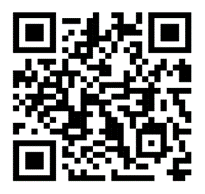 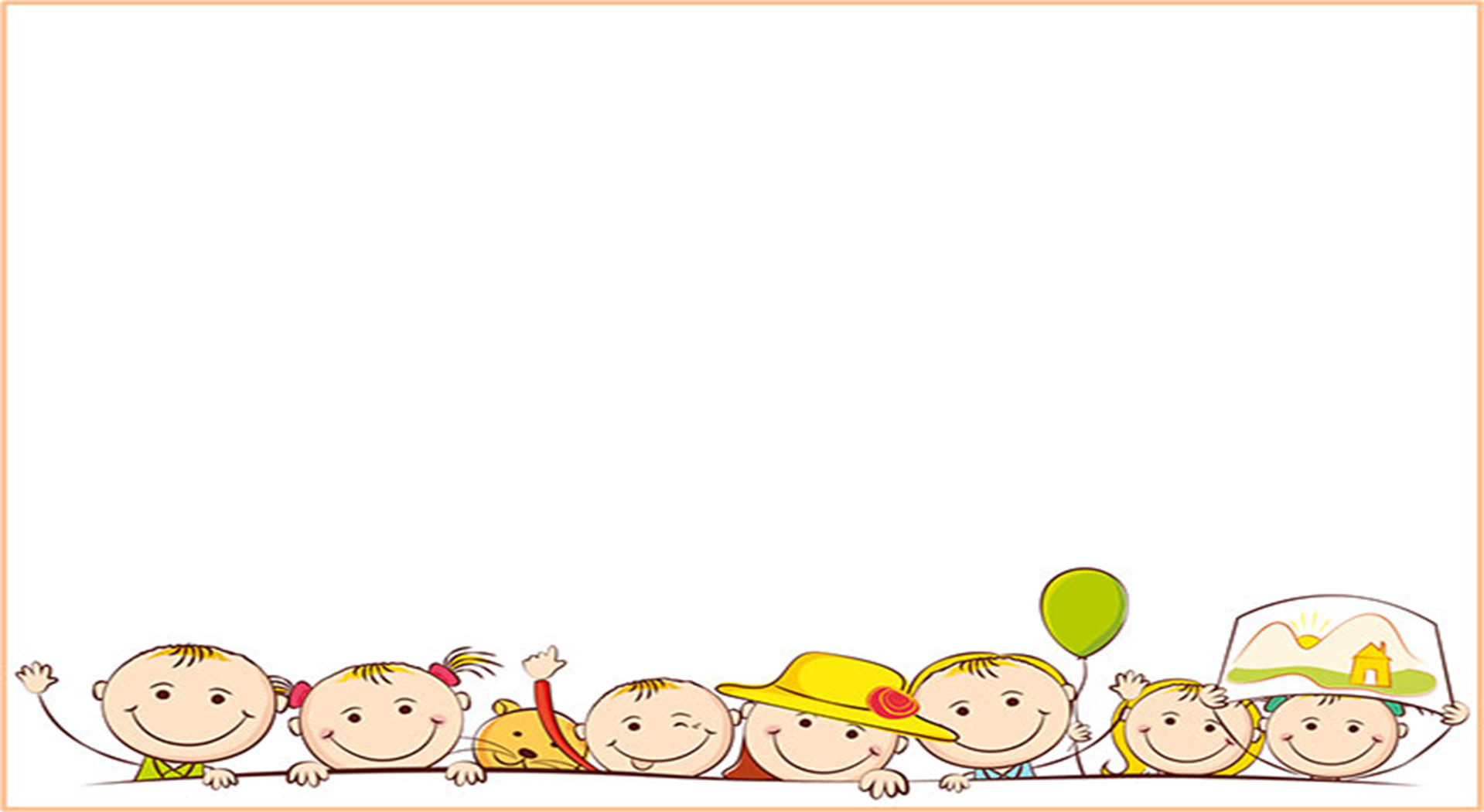 * Lưu ý: 
	- Đối với học sinh đăng ký tuyển sinh, PHHS điền đúng mã định danh/ CCCD (PHHS lấy trên GIẤY KHAI SINH), phần mật khẩu PHHS tự đặt mật khẩu.
	- Phụ huynh kiểm tra đầy đủ các thông tin cho chính xác.
	- Để học sinh được học đúng tuyến phụ huynh cần nhập chính xác về diện cư trú (Hộ khẩu thường trú, Nơi ở hiện nay).
	- Phụ huynh nhập đầy đủ số điện thoại liên lạc trên hệ thống phần mềm để nhà trường tiện liên lạc khi cần thiết.
	- Thử nghiệm tuyển sinh trực tuyến: Từ ngày 10/06/2023 đến hết ngày 24/6/2024. Từ ngày 25/06/2024 đến ngày 30/06/2024 hệ thống xóa toàn bộ dữ liệu trong thời gian thử nghiệm.
	- Chính thức tuyển sinh trực tuyến: Từ ngày 03/07/2024 đến ngày 22/07/2024 
	* Ghi chú:
	- Các bậc PHHS thực hiện đăng ký tuyến sinh trực tuyến tại nhà trên hệ thống phần mềm (Bằng máy tính hoặc điện thoại thông minh).
	- Trong thời tuyển sinh trực tuyến, Hội đồng tuyển sinh nhà trường sẽ trực và Hướng dẫn PHHS thực hiện đăng ký tuyển sinh trực tuyến đối với những PHHS có nhu cầu.
	- Địa điểm hướng dẫn tuyển sinh: Phòng âm nhạc
	Kính mong quý PHHS quan tâm thực hiện tuyển sinh trực tuyến theo hướng dẫn.
HIỆU TRƯỞNG	                                            (Đã ký)

 Phạm Thị Thoa